ИМЕНА   ПРИЛАГАТЕЛЬНЫЕВ   ЗАГАДКАХ
ПРОЕКТ   ВЫПОЛНИЛ
ГЛАЗОВ   АНДРЕЙ
---     это иносказательное описание какого-либо предмета или явления, данное обычно в форме вопроса.

В загадках часто используются имена прилагательные.

По признакам заданного предмета можно отгадать сам предмет.
Загадка
Мохнатенькая,
Усатенькая,
Лапки мягонькие,
А коготки острые.
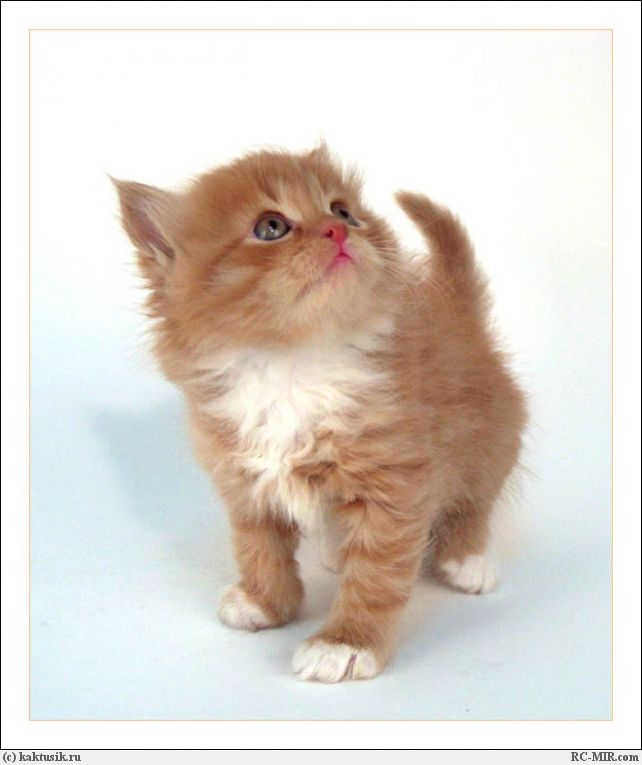 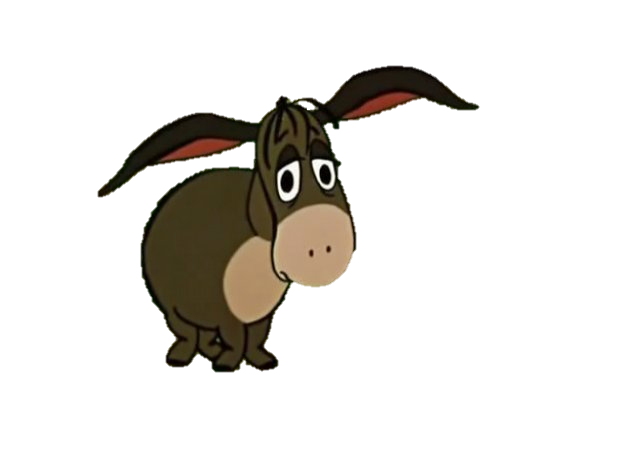 Серый, да не волк, 
 Длинноухий, да не заяц, 
 С копытами, да не лошадь.
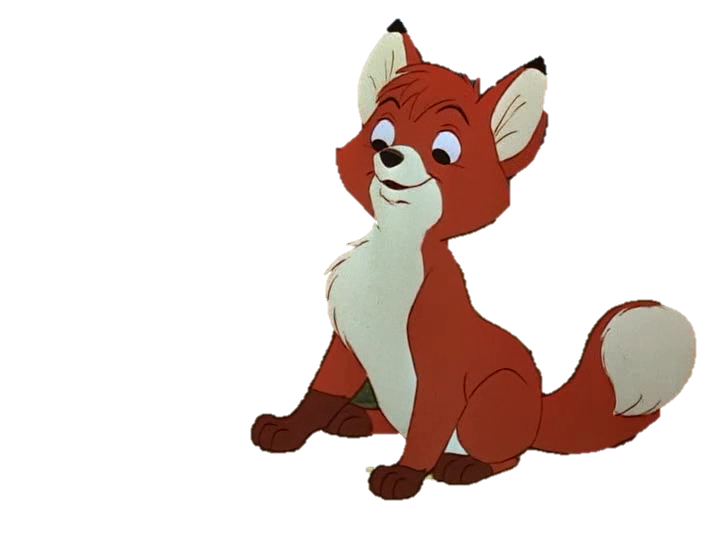 Хвост пушистый,
      Мех золотистый,
      В лесу живет,
      В деревне кур крадёт.
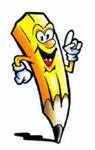 Чёрный Ивашка, 
Деревянная рубашка,
                                                                         Где носом пройдёт – 
                                                                         Там заметку кладёт.
Внутри — пустой,
А голос — густой.
Сам молчит,
А бьют — ворчит.
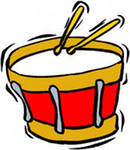 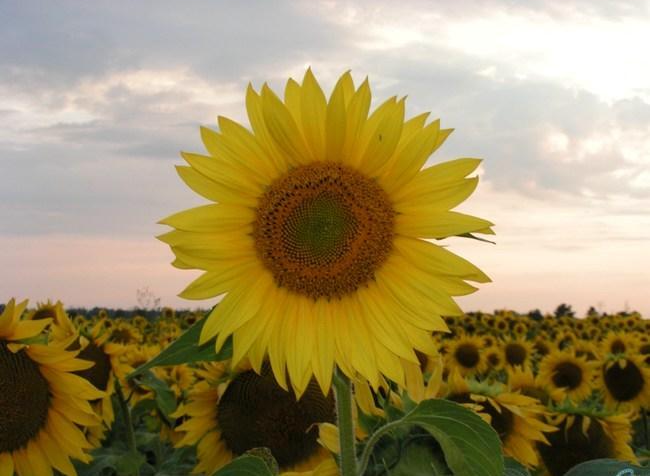 Золотое решето 
Чёрных домиков полно, 
Сколько чёрненьких домков, 
Столько беленьких жильцов.
 
                                                                               
                                                   
                                                   Сам алый, сахарный – 
Кафтан зелёный, бархатный.
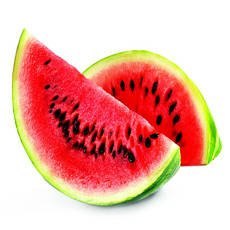